Double Degree and Network Programmes
Maastricht University, School of Business and Economics
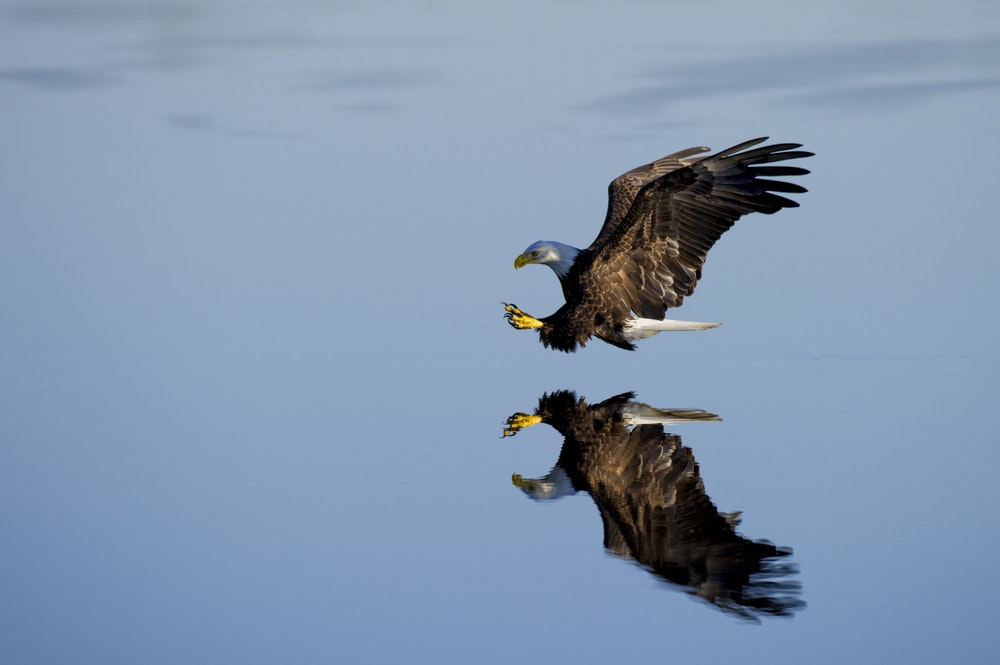 Double Degree
Two Master’s degrees from two universities in considerably less time
Experience a different culture, business environment and teaching style
Only pay tuition fee at MU plus administrative fee
Where can you go?
Lisbon, Portugal
Universidade Nova de Lisboa
Brisbane, Australia
Queensland University of Technology
Louvain-la-Neuve, Belgium
Université Catholique de Louvain
What can you do?
One Double Degree Programme
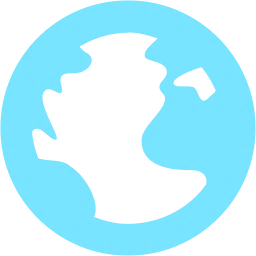 International Business 
Specialisation Organisation: Management, Change and Consultancy
Specialisation Strategy and Innovation

Duration of Programme
1,5 academic year (three semesters)
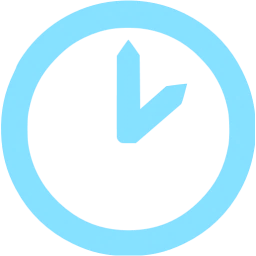 One Double Degree Programme
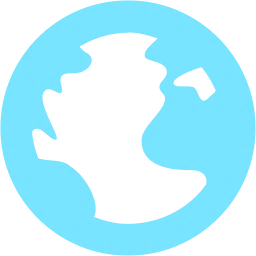 International Business
Specialisation Strategic Marketing

Duration of Programme
Option to finalize your studies in 1 academic year (two semesters);
Or 1,5 academic year (three semesters)
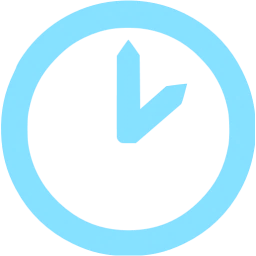 One Double Degree Programme
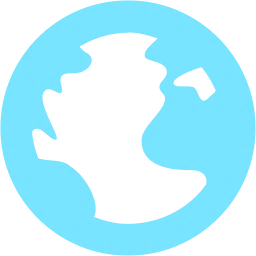 Economics

Duration of Programme
2 Years
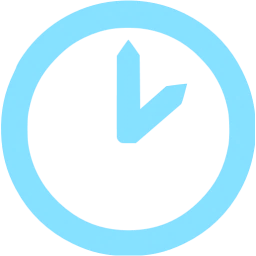 International Triangle Programme (ITP): International Business
Specialisation Organisation Management, Change and Consultancy
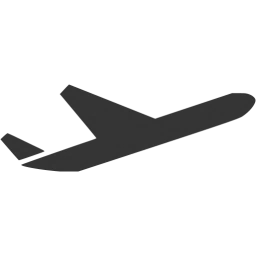 ITP:
Three semesters
Corporate Experience
Administrative fee € 1.000
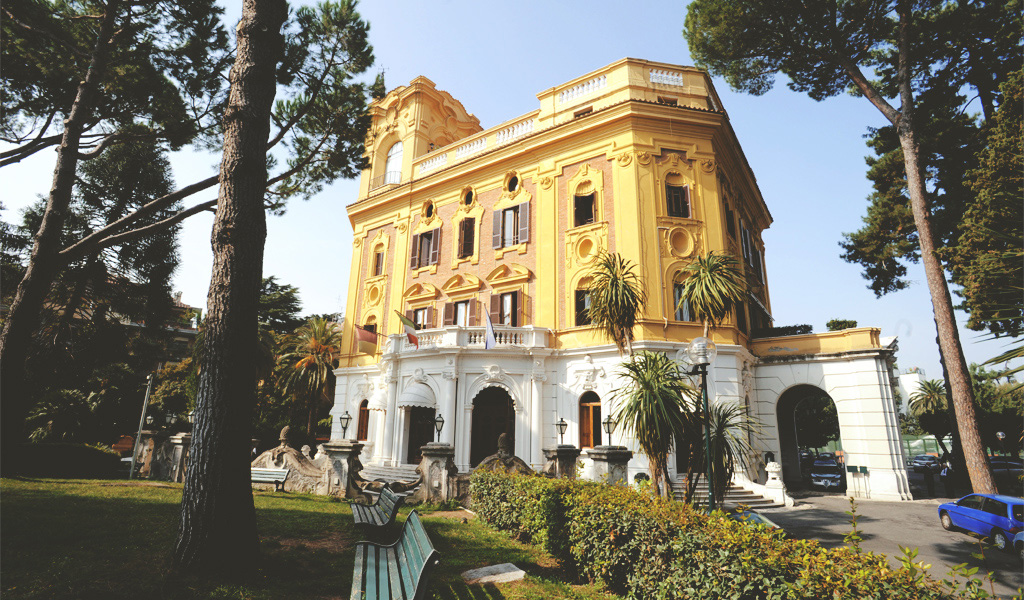 New Programme
LUISS in Rome

International Business, Specialisation Strategic Corporate Finance
Aimed start September 2020
Questions?
Visit us at the information market
today until 4 PM!


Or email: 
DoubleDegree-sbe@MaastrichtUniversity.nl